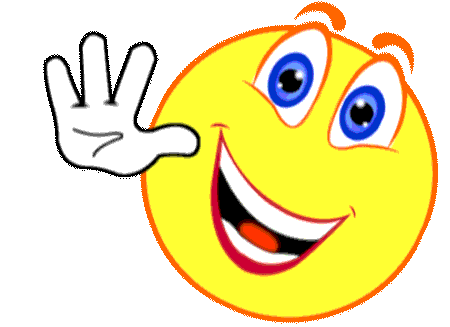 CHÀO MỪNG THẦY CÔ VÀ CÁC EM ĐẾN VỚI BÀI HỌC

Giáo viên: Trần Thị Giang
Trường THCS Long Biên
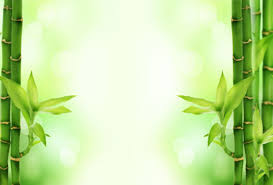 NGỮ VĂN 6
DANH TỪ
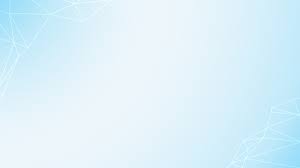 ĐẶC ĐIỂM CỦA DANH TỪ
1. Khái niệm
Chỉ vật
- Con trâu này rất khỏe.
Dũng học rất giỏi.
Nhật Bản thường xuyên xảy ra động đất và sóng thần.

Nhân hậu là một phẩm chất tốt đẹp của con người.
Chỉ người
Chỉ hiện tượng
Chỉ địa danh
Chỉ khái niệm
Danh từ là những từ chỉ người, vật, hiện tượng, khái niệm...
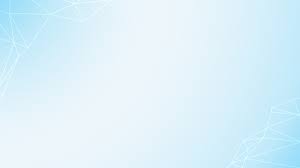 2. Sự kết hợp của danh từ
Vua sai ban cho làng ấy ba thúng gạo nếp với ba con trâu đực, ra lệnh phải nuôi làm sao cho ba con trâu ấy đẻ thành chín con....
Cụm danh từ
ba con trâu ấy
Số từ chỉ số lượng
Danh từ
Chỉ từ
Danh từ có thể kết hợp với:
+ số từ chỉ số lượng ở phía trước
+ các từ này, ấy, kia... ở phía sau và một số từ ngữ khác để lập thành cụm danh từ
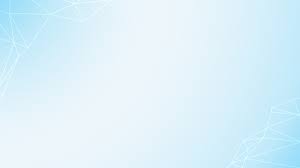 3. Chức vụ ngữ pháp
Lan đi học muộn.
 
Bạn Minh là học sinh.
VN
CN
CN
VN
- Chức vụ của danh từ:
+Làm  CN
+Khi làm VN thì cần có từ “là” đứng trước.
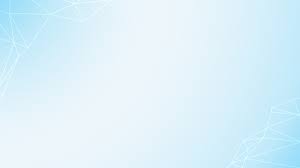 II. Danh từ chỉ đơn vị và danh từ chỉ sự vật
nêu tên đơn vị dùng để tính đếm, đo lường sự vật.
Con, viên, thúng, tạ
ba con trâu
một viên quan
Danh từ chỉ đơn vị
ba thúng gạo
sáu tạ thóc
nêu tên từng cá thể người, vật, hiện tượng , khái niệm…
Trâu, quan, gạo, thóc
Danh từ chỉ sự vật
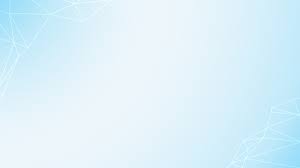 Danh từ chỉ đơn vị tự nhiên
Đơn vị tính đếm không thay đổi
ba con trâu
một viên quan
ba chú trâu
một ông quan
Danh từ chỉ đơn vị quy ước
Đơn vị đo lường thay đổi
ba thúng gạo
sáu tạ thóc
ba bát gạo
sáu cân thóc
- thúng: số lượng ước chừng (đầy, vơi, to) nên có thể thêm từ bổ sung về lượng.
- Sáu tạ: đơn vị chính xác thêm từ chỉ lượng thành thừa
ba thúng gạo rất đầy
sáu tạ thóc rất nặng
.
Danh từ chỉ đơn vị quy ước:
+ DT chỉ đơn vị chính xác
+ DT chỉ đơn vị ước chừng
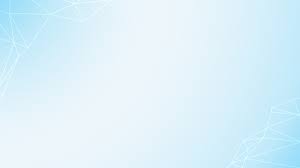 Danh từ
- Kết hợp 
+ số từ chỉ số lượng ở phía trước
+ các từ này, ấy, kia... ở phía sau
Chức vụ NP: + Chủ ngữ
+ Vị ngữ thì cần có từ là đứng trước
Danh từ là những từ chỉ người, vật, hiện tượng, khái niệm...
Danh từ chỉ đơn vị
Danh từ chỉ sự vật
Danh từ chỉ đơn vị tự nhiên
Danh từ chỉ đơn vị quy ước
Nêu tên từng cá thể người, vật, hiện tượng , khái niệm
DT chỉ đơn vị ước chừng
DT chỉ đơn vị chính xác